SKUP2025
Kyrre Kjellevold – Gravejournalist i NRK/Førsteamanuensis USN
(PhD, Siv.Øk)

Sjekk ut:
www.muckraker.no
Over en time skal vi:
Husk – det dere gjør er svært viktig!
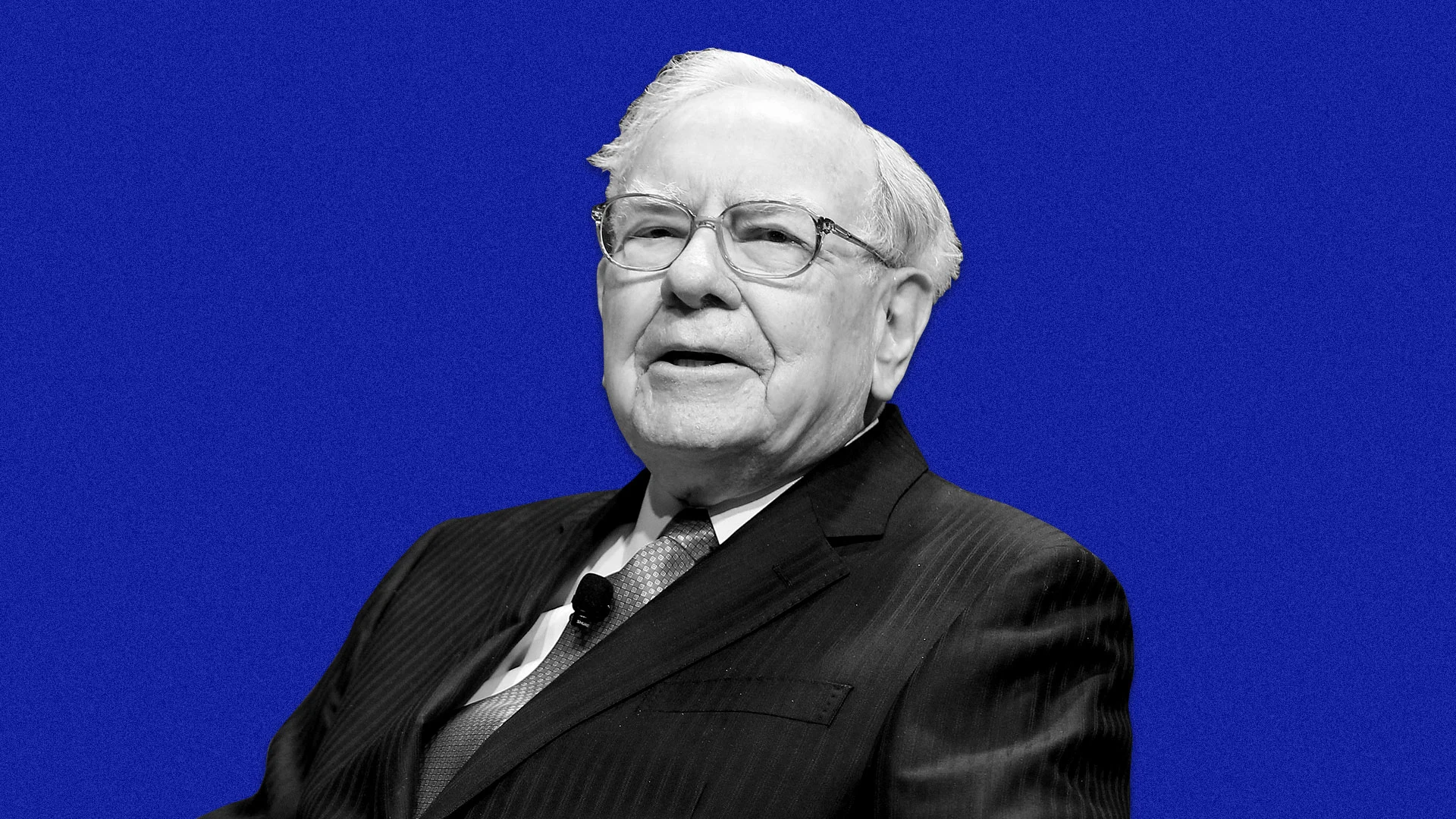 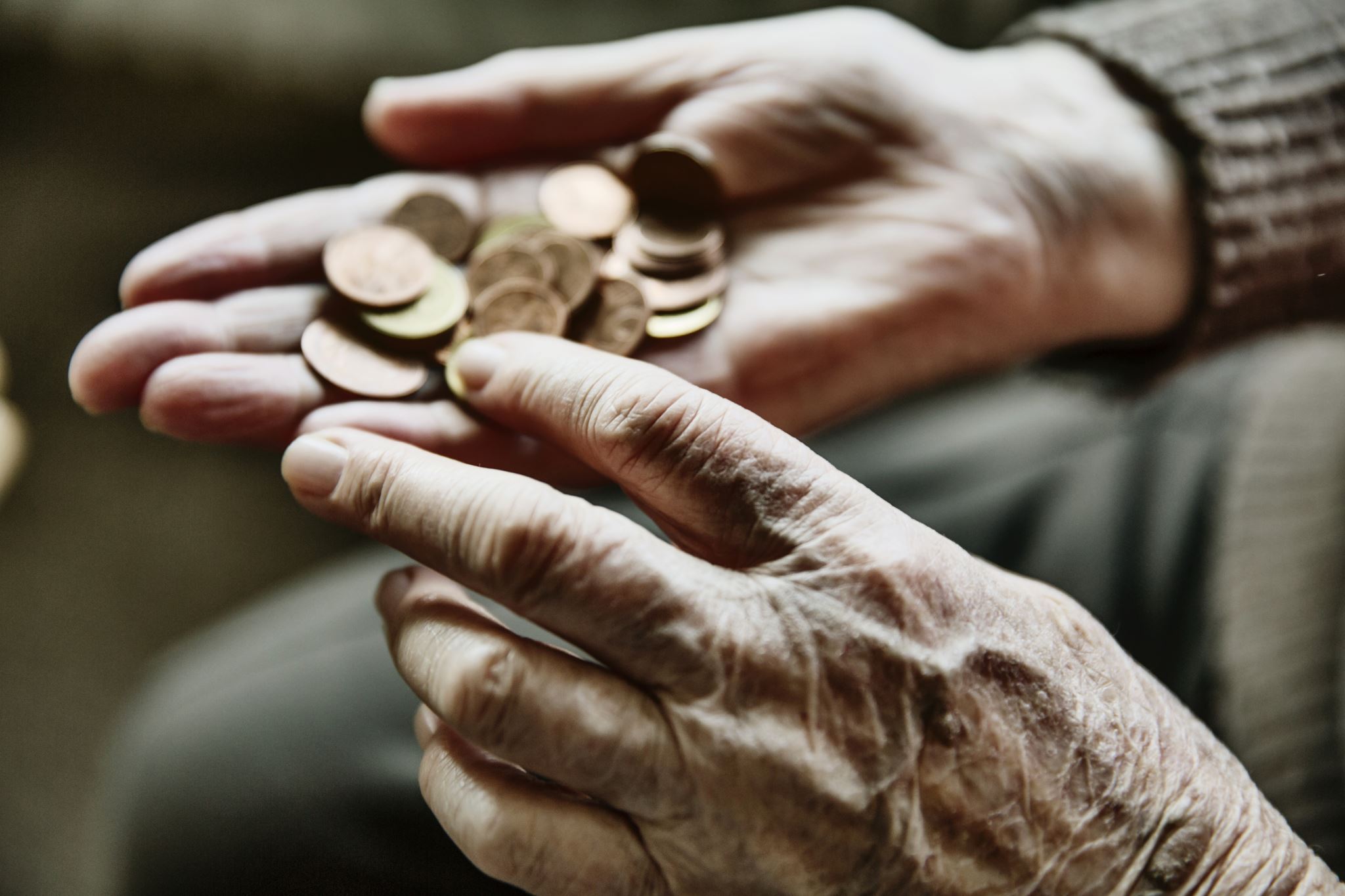 Dere må forstå selskapet!
Hvordan tjener de penger?
Hvordan får de kontanter inn i selskapet?
Hvordan ser det ut sammenlignet med andre i bransjen?
La oss først få tre ting klart
Ta nr 2 først
La oss se på følgende eksempel:
Du er et bemanningsbyrå som leier ut en ansatt, Ove Pedersen, til selskapet Crypto AS.  Han skal være regnskapssjef for selskapet i februar og mars (Alle tall nedenfor er oppgitt i 1000 kroner). 
Bemanningsbyrået skal få betalt kr 400 av Crypto AS i januar som forskudd for Ove Pedersens arbeid i februar og mars.
Crypto AS skal også betale bemanningsbyrået kr 100 i måneden i februar og mars. Ove Pedersen får utbetalt kr 120 i måneden av bemanningsbyrået.
Kontantstrømmene
Slik blir det i regnskapet
Resultat = kontantstrøm + periodiseringer
Tilordning av inntekter og kostnader slik at inntekter og kostnader som hører til rett periode, inngår I resultatet for perioden/året.

Måling av beholdningsendring, herunder verdiøkning og verdifall i eiendeler og gjeld, slik at disse beholdningsendringene inngår i målingen av inntekter og kostnader for perioden/året.

Periodisering handler også om tidsavgrensning. Levering av en garantitjeneste for eksempel kan pågå over flere år. Garantiinntekten knyttet til denne tjenesten må avgrenses til den enkelte periode/år.

Regnskapsmessig resultat blir derfor noe annet enn netto kontantstrøm
Inntektsmanipulasjon
Kundefordringer
Dere kan sette opp en oversikt slik man gjorde for i Kraft- og kultursaken
Dette ga ikke økonomisk mening
Verdien av regnskapet som hypotesebygger
Her fikk vi tips om omfattende ulovlig gråmarkedslån til de mest trengende i samfunnet
Selskapet CIM AS var en av de sentrale aktørene.  Vi fikk se kontrakter der de krevde 10% av lånesummen som gebyr.

Basert på regnskapet kunne vi da gjøre en foreløpig beregning. Hvis driftsinntektene hovedsakelig utgjøres av dette gebyret, kan vi ta driftsinntektene/0,1 for å finne lånestørrelsen hvert år.

Basert på dette kan vi anta at det er mange investorer som star bak lånene. Hvordan finne dem?

Data på historiske og aktive pant kan man kjøpe fra f.eks. Ambita.
Ofte tok CIM AS pant for å sikre sitt gebyr. Privatpersoner og selskaper rundt samme tid kunne vi anta var långivere.
Så fikk vi en liste av personer og selskaper, som vi så kunne hente ut historiske og aktive pant til.
Så kunne vi igjen se på navn som hadde pant I tidslinje rundt disse osv.
Generelt vil jeg alltid anbefale å lage grafer!!
Det får frem sammenhenger tydeligere!

Enkleste måten å laste ned regnskapsdata fra tjenester som Proff Forvalt.
Ledet til flere saker høsten 2023
Oppsummert
Men ofte er det ikke manipulasjon vi er ute etter, men pussige hendelser
Slik lå det i regnskapet til det norske (svensk-eide) selskapet
Legg merke til driftskostnaden på 88 millioner. Den var ganske ekstraordinær!
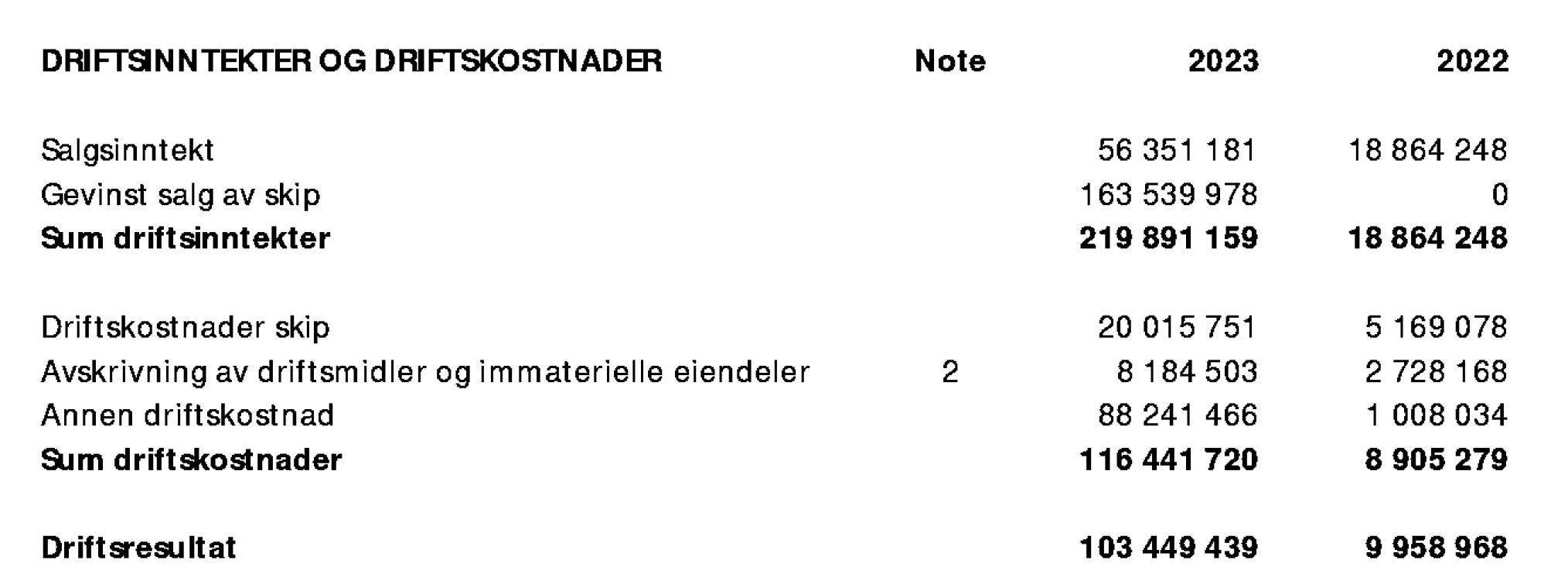 Selskapet hadde også unnet seg et stort utbytte det året
Kjapp repetisjon - avskrivninger
Husk at i norske regnskap ligger driftsmidler i balansen til hva man kjøpte dem for (historisk pris) etter avskrivninger.

Avskrivninger er fordelingen av den historiske kjøpsprisen over den økonomiske levetiden til driftsmiddelet

Eks: Skipet kjøpt for 270 MNOK. Levetid 10 år.

Årlige avskrivninger 270/10 = 27 MNOK i årlige avskrivninger.

Til slutt eier selskapet et driftsmiddel som ikke ligger med verdi i balansen.
Min første tanke var at det kunne være påkostning av skipet før salg
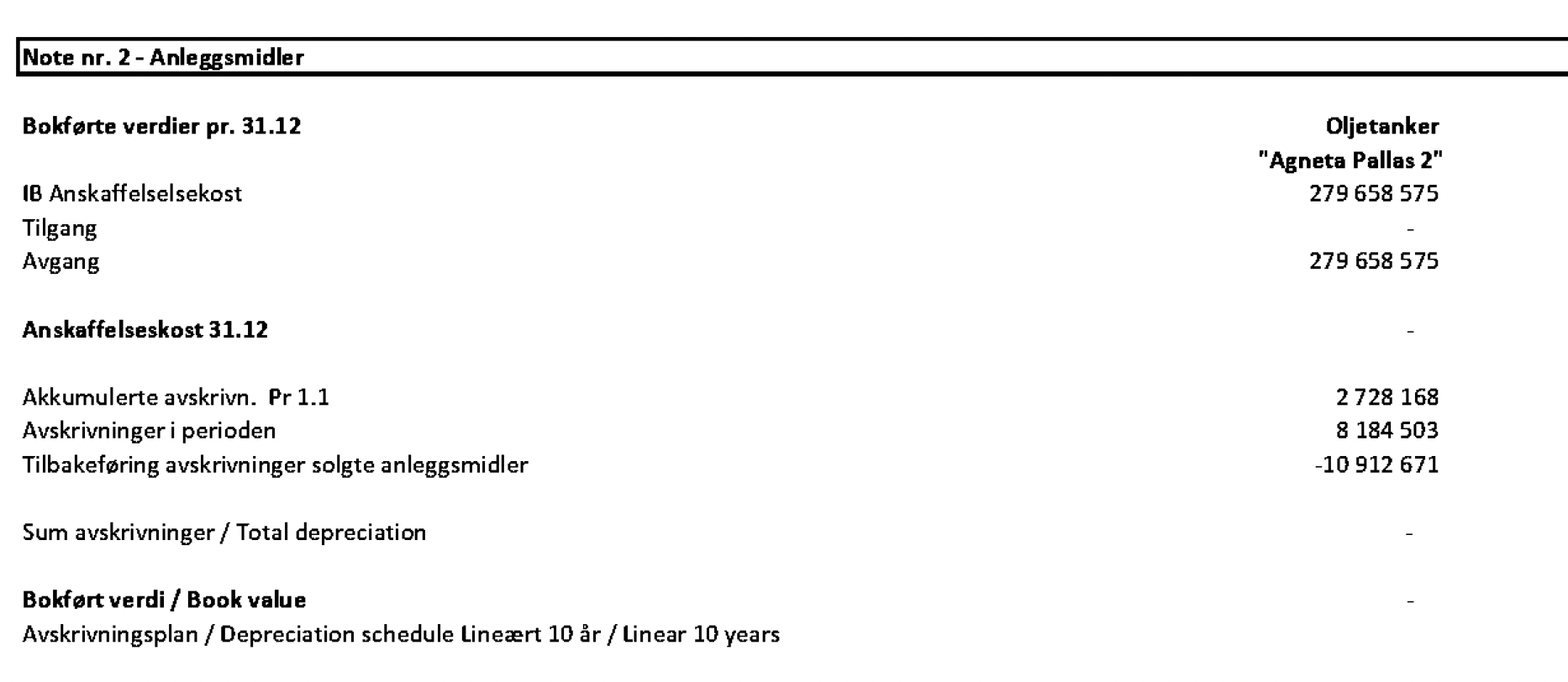 Påkostninger øker anskaffelseskost (balanseverdien til skipet)

Salgsgevinst = Salgspris – balanseverdien på salgstidspunktet.

Så hadde det vært påkostning skulle det ikke vært ført som annen driftskostnad. 

I stedet skulle det gjort gevinsten mindre.
Men her hadde vi en konsernstruktur
Svensk morselskap
Da kan vi finne mer info i konsernregnskapet!
Norsk datterselskap
Har du en konsernstruktur bør du alltid begynne med konsernregnskapet
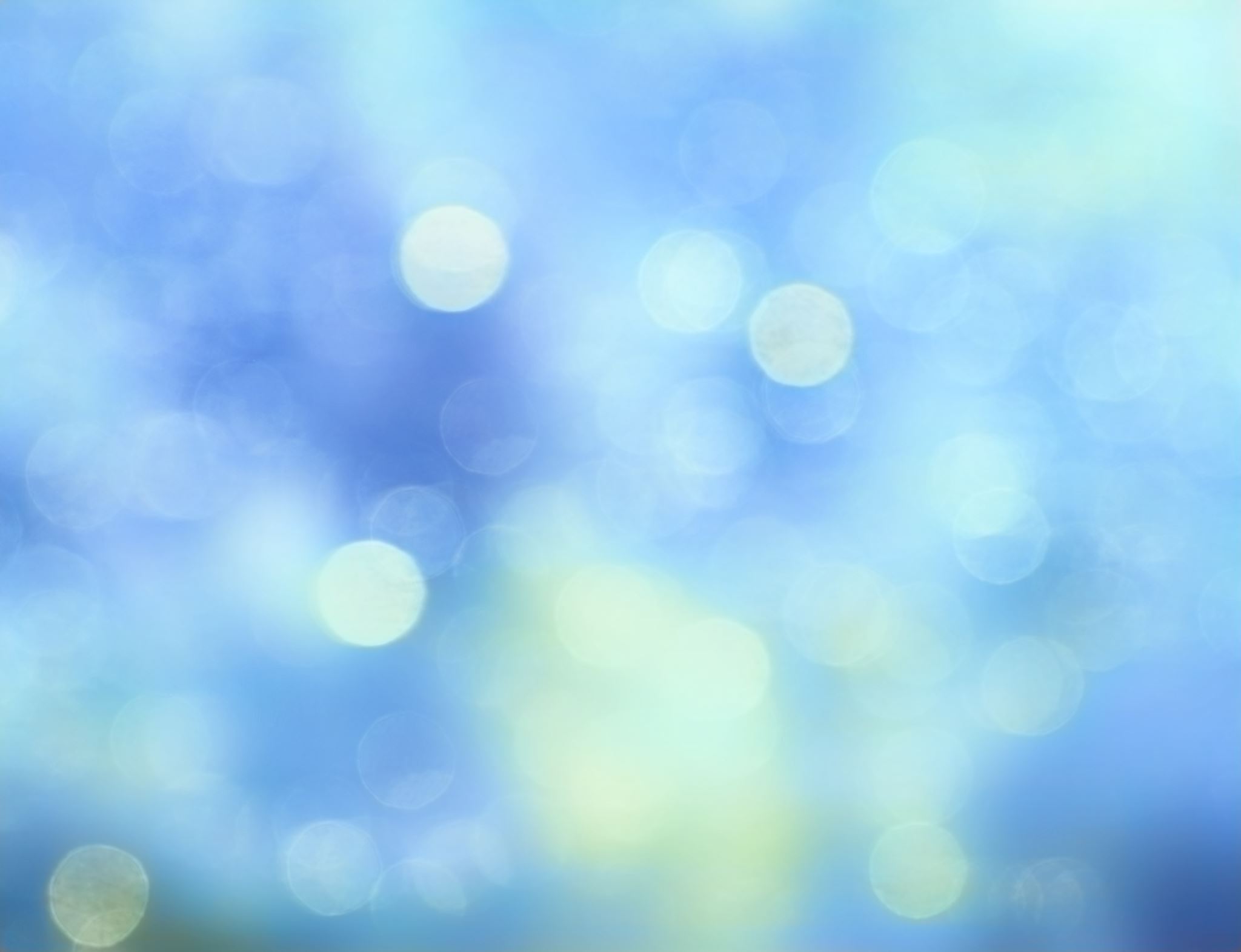 Men det ble ikke så mye klarere
I note 5 stod det ingenting – kun eksterne kostnader relater til revisor
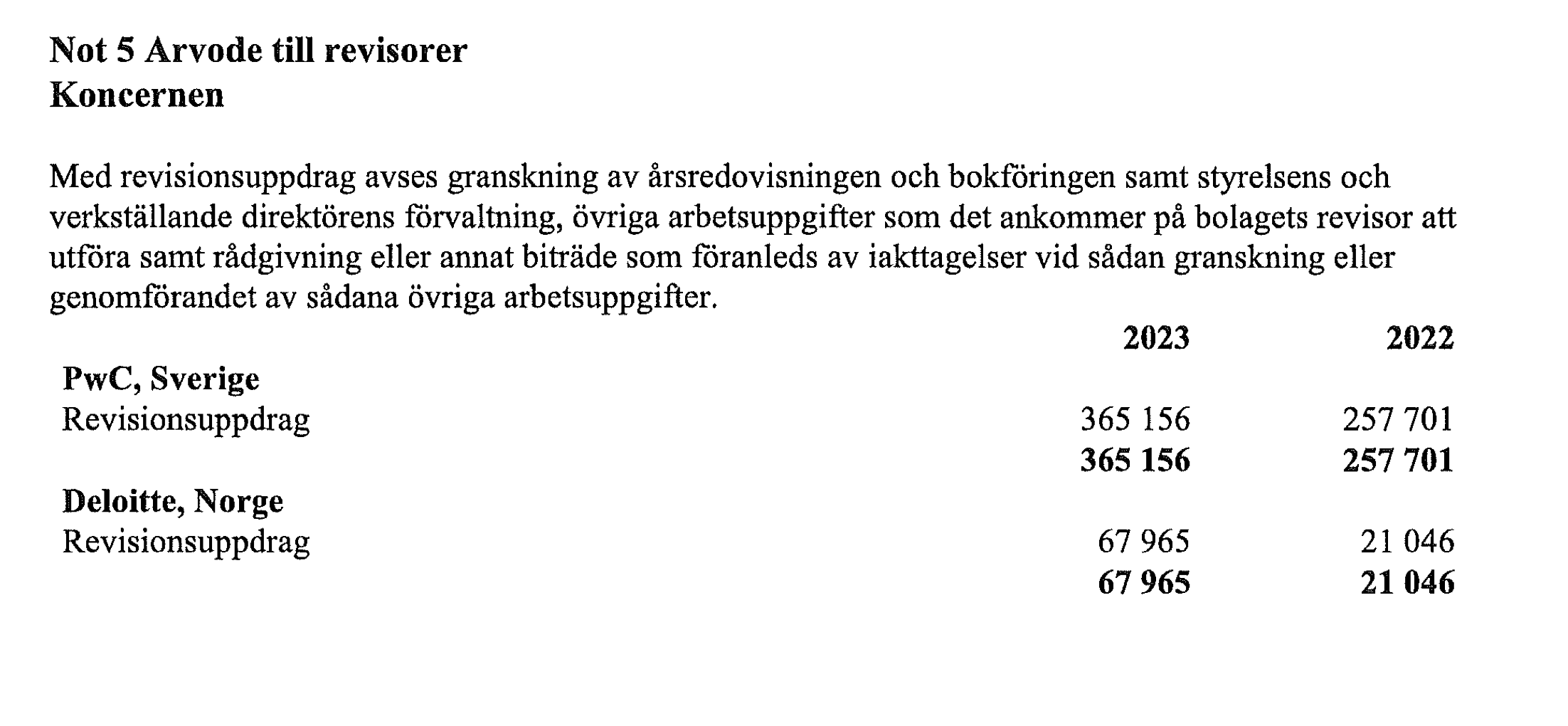 Så hva kunne det være? Hadde ledelsen unnet seg mer av overskuddet?
En ting jeg stusset over. Ledelsen tok ikke ut lønn:
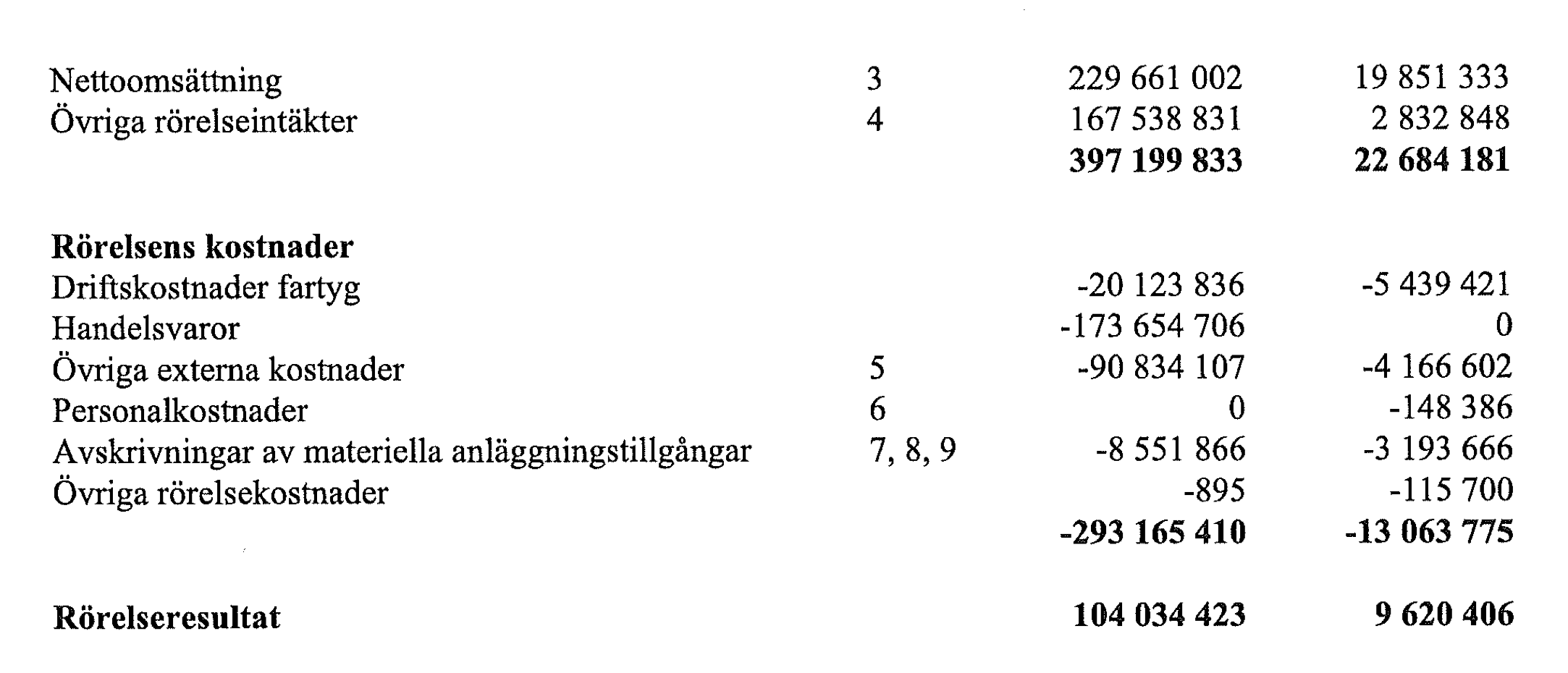 Oppsummert
Ting å huske på når dere analyserer et regnskap
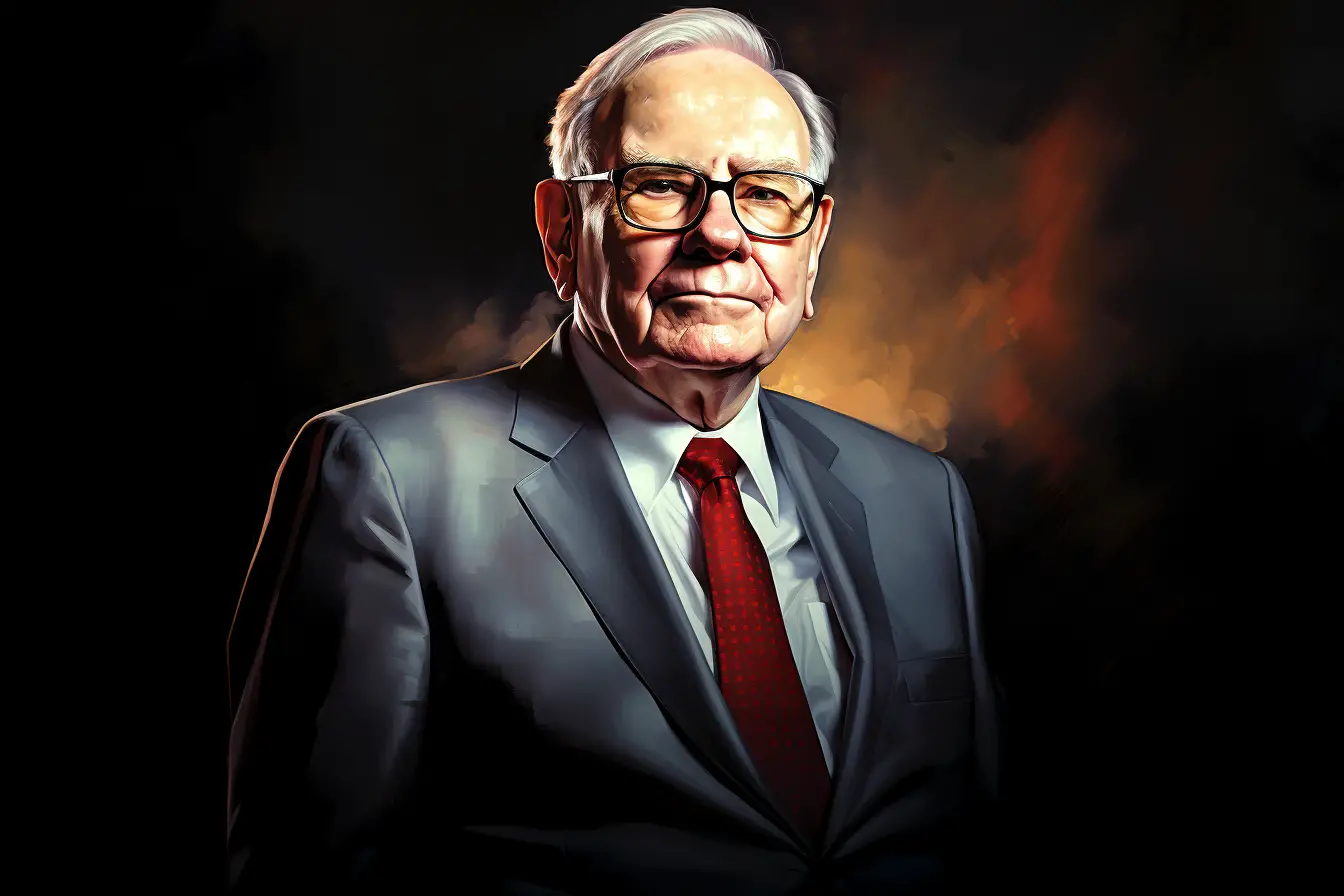 «The key to investing is…determening the competetive advantage of any given company and, above all, the durability of that advantage. The porducts or services that have wide, sustainable moats around them are the ones that deliver rewards to investors.»
Veldig mye starter med en forventning om hva du skal finne i regnskapet!
Ofte ser dere på holdingselskap
Holdingselskap
Fritaksmetoden gjør at holdingselskapet 
slipper skatt på aksjesalg.
Børsnoterte selskaper
Eiendomsselskaper
Div. selskaper
Eks: Meteva (Mohns holdingselskap)
Bruk notene aktivt
Driftsinntektene kommer fra salg av skip
Vi har mange marginer du kan regne ut
De mest normale å ta for seg er:
Driftsmarginen for selskaper med ordinær drift (driftsresultat/driftsinntekter).
Eventuelt resultatmarginen f. skatt. (ordinært resultat f. skatt / sum driftsinntekter)

Det gir ikke mening å se på marginer for holdingselskap/investeringsselskap. De lever ikke av drift men av aksjegevinster og utbytte. 

Men husk marginer bør alltid tolkes med forståelse for hva slags selskap det er snakk om. 

La oss ta et eksempel.
Selskapet etablert for 15 år siden. Enkelt aksjeselskap for en privatpraktiserende tannlege.

Tannlegen har utover seg selv en tannlegepleier som ansatt.

Driftsresultatet er seks millioner i pluss av en inntekt på ti millioner kroner.

Det gir en driftsmargin på 60% (6/10 = 0,6). 

Hva tenker dere?
Eks: Tannlegekontor
Her kan du gå i fella
Årsaken til de gode marginene er trolig det følgende:
Tannlegeutstyret kjøpt for flerfoldige millioner er nå ferdig avskrevet. Det er femten år gammelt, og må trolig byttes ut snart.
Det som ligger i regnskapet av kostnader er derfor hovedsakelig lønnskostnader og husleie/strøm.

Det de gode marginene ikke viser er behovet for større oppgradering/utskiftning av utstyret. Dette vil lede til stor kontantstrøm ut av selskapet.

Det gjør at selv om regnskapet viser stor lønnsomhet, må man studere nærmere for å finne årsaken.

Når driftsmidler er helt avskrevet ligger de ikke lenger i balansen selv om selskapet eier dem.
Husk!
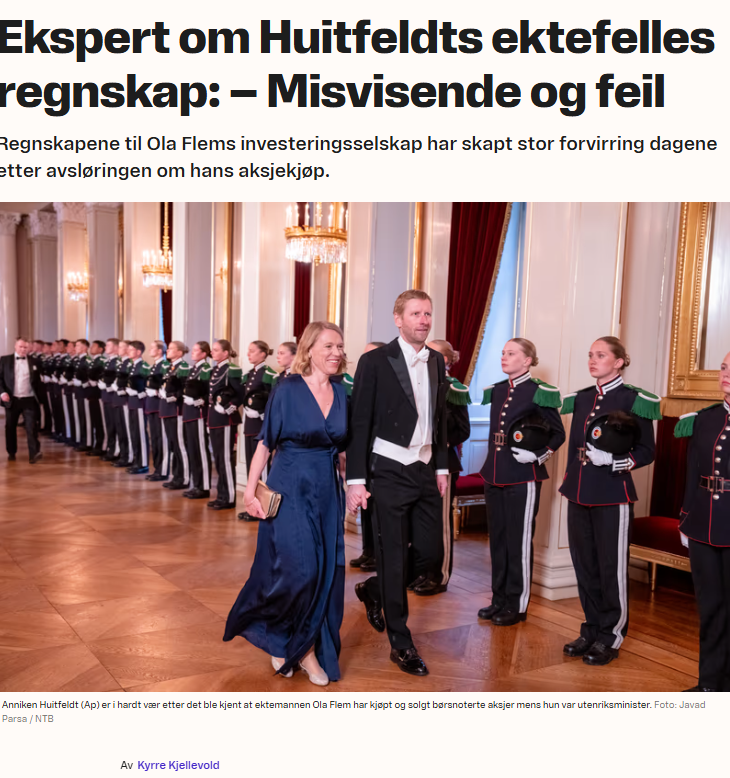 Regnskapet gir deg ikke alltid svarene!

Men husk at regnskapet også kan være feil! Stadig flere gjør regnskapet og bokføringen selv.
Hva var feil her?
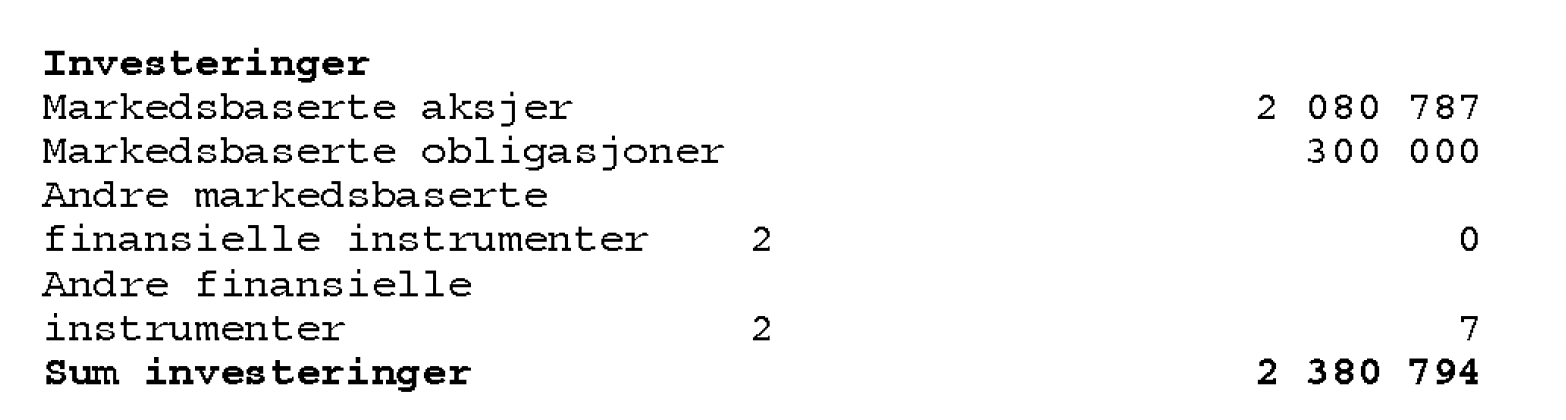 Mesteparten kom fra 50% eierandel i Oda Consulting AS ( i 2022)
Året etter var det rettet opp  (2023-regnskaept)
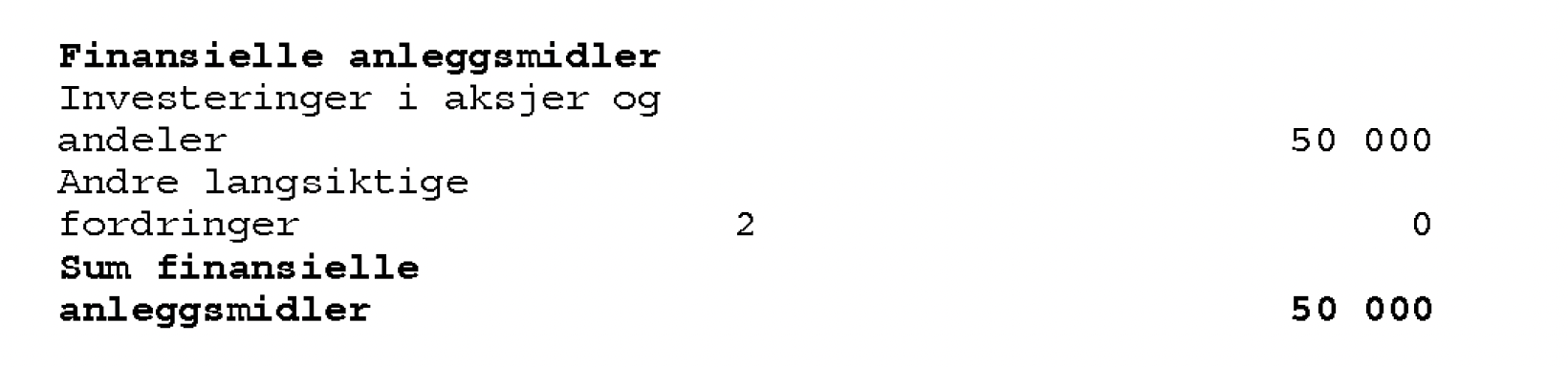 Lærdom
Hvis noe virker for sprøtt eller utrolig så gå en ekstra runde. Mer feil når folk bruker eget regnskapssoftware.

Ta en rimelighetsvurdering.

Men viktigst av alt – forstå selskapet!
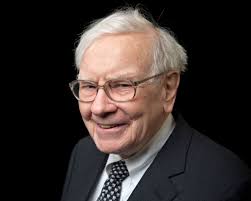 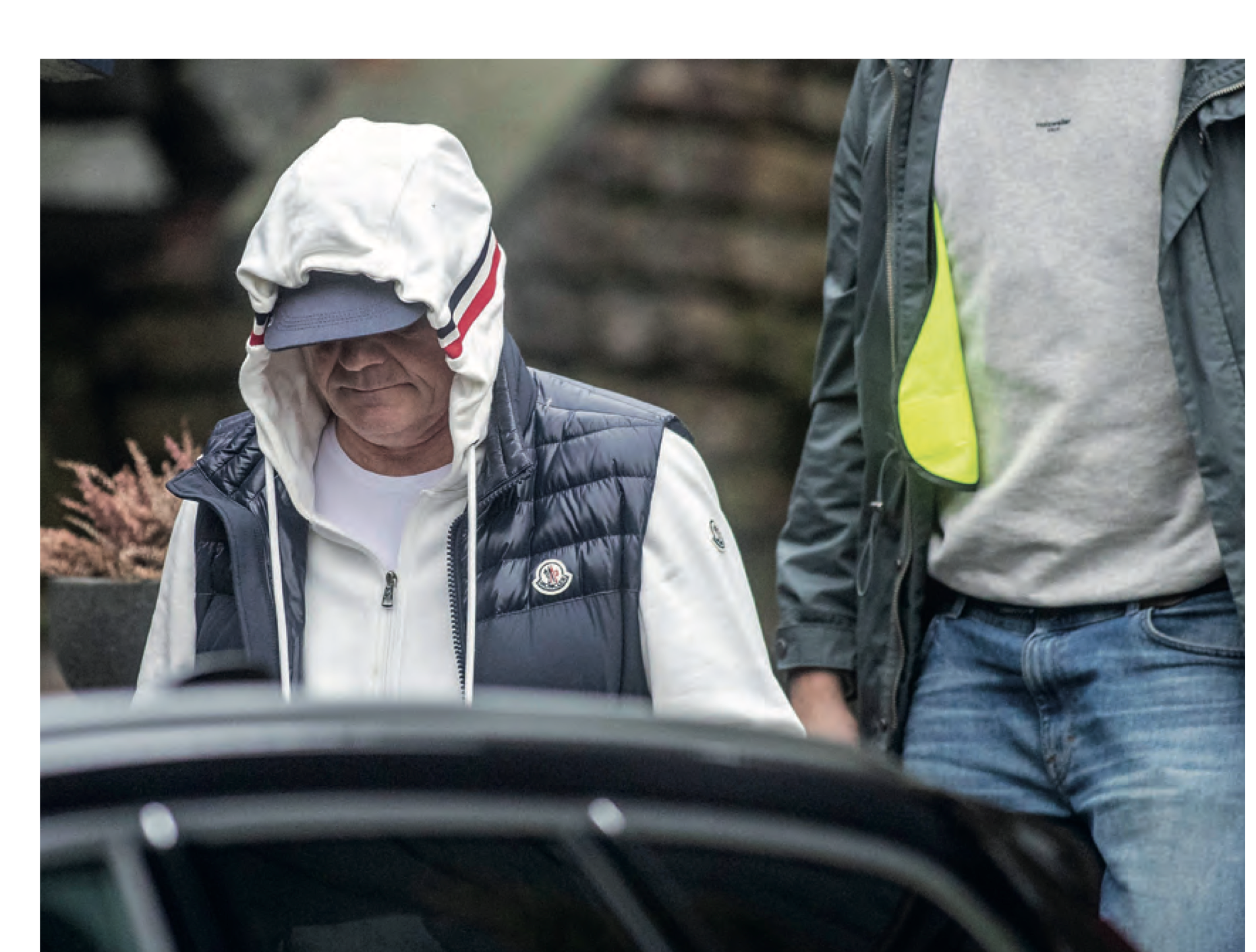 Tomtemillionene som forsvant
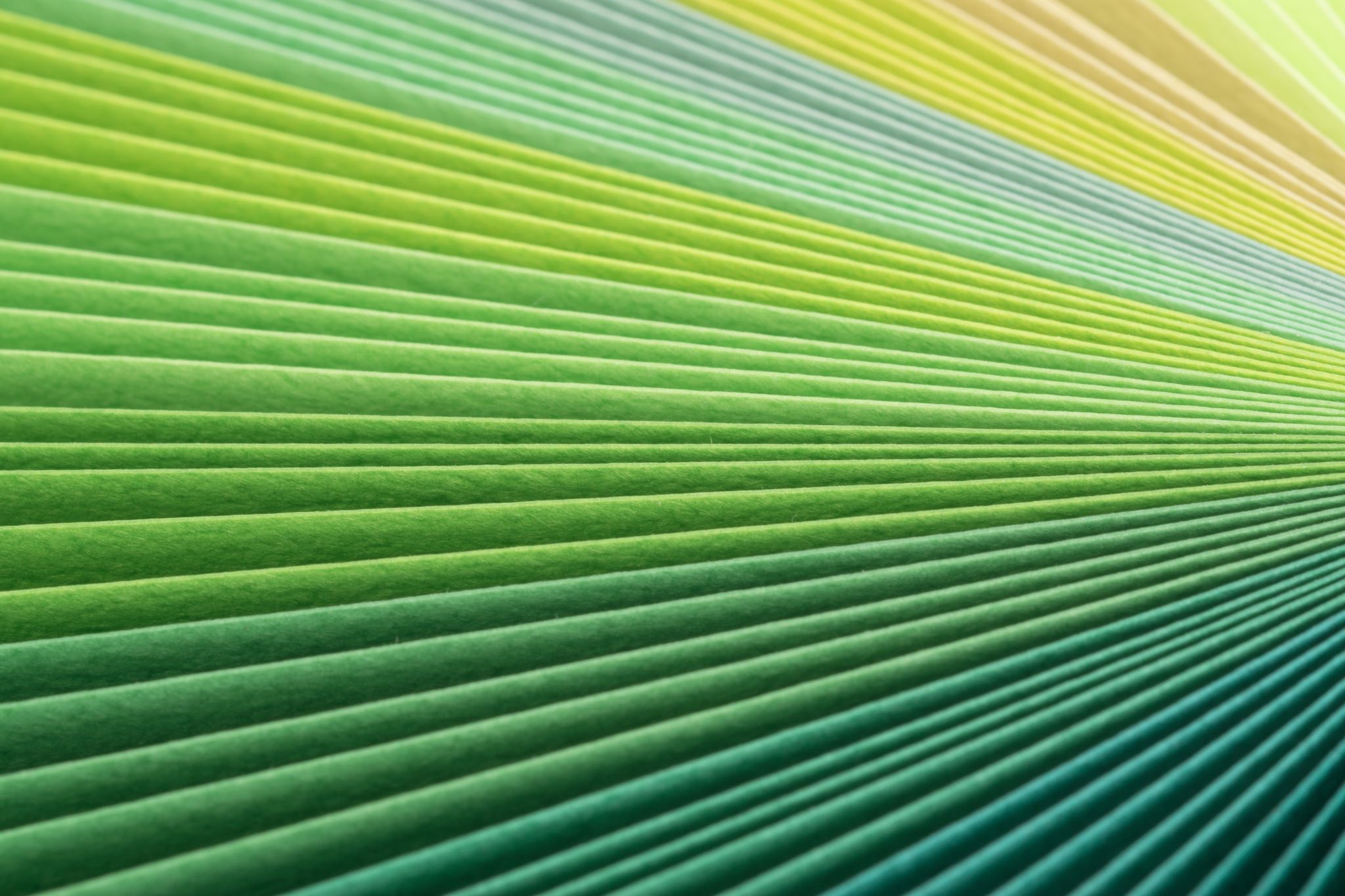 Her ble regnskapet viktig
Begynte hos holdingselskapene deres  - Hanakam lånte betydelig fra tomteselskapeme
Og tok ut store summer privat
Revisor reagerte – men grunn til å være kritisk til han?
Men, dette så vi først i senere regnskaper. For de første ga ingen informasjon.
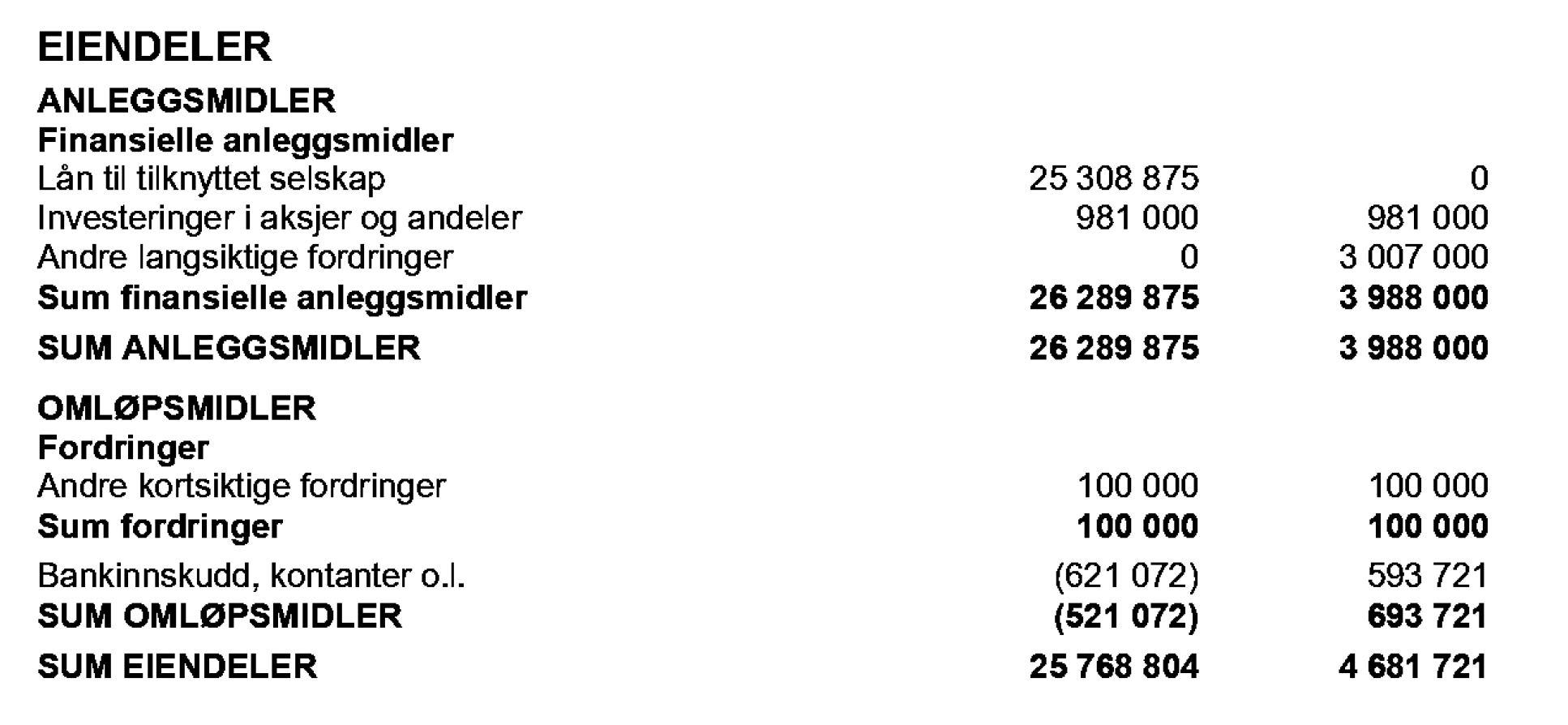 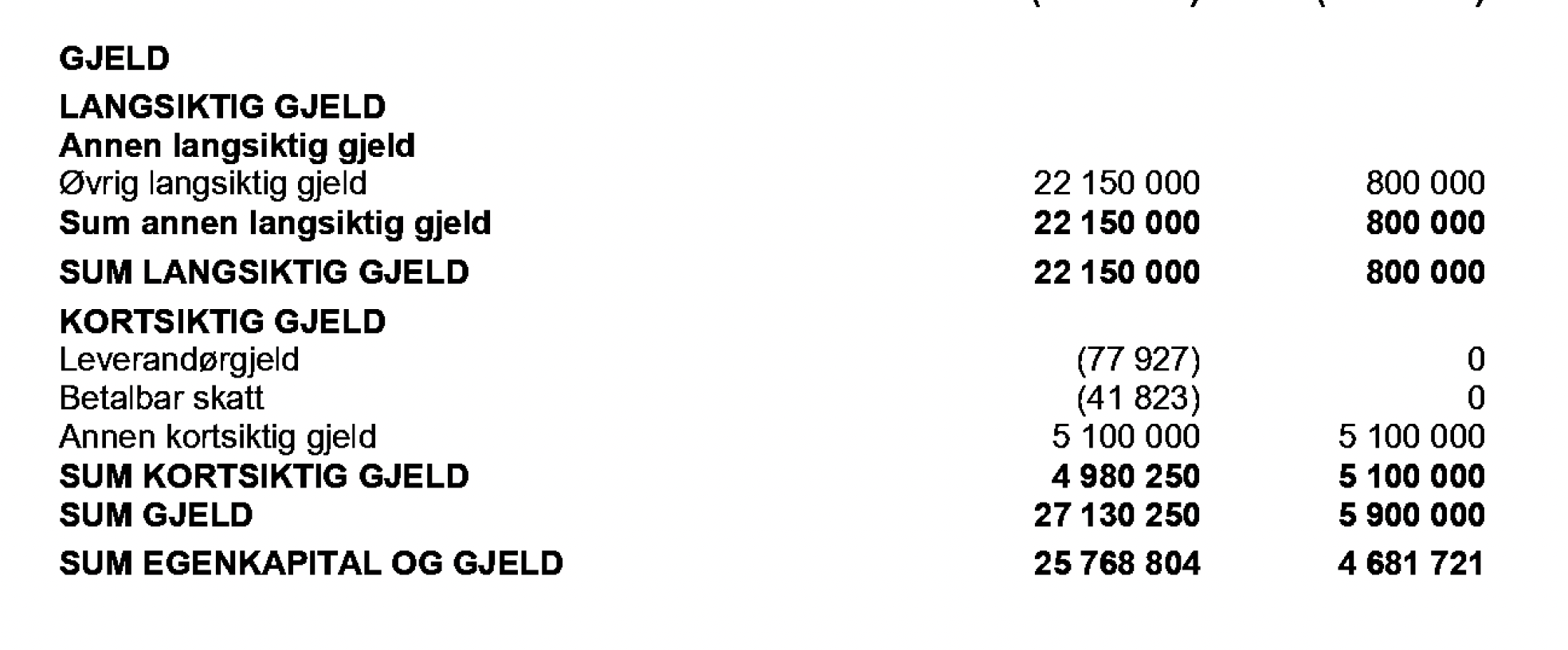 Året etterpå ble det mer informativt (selskapet hadde nå fått revisor)
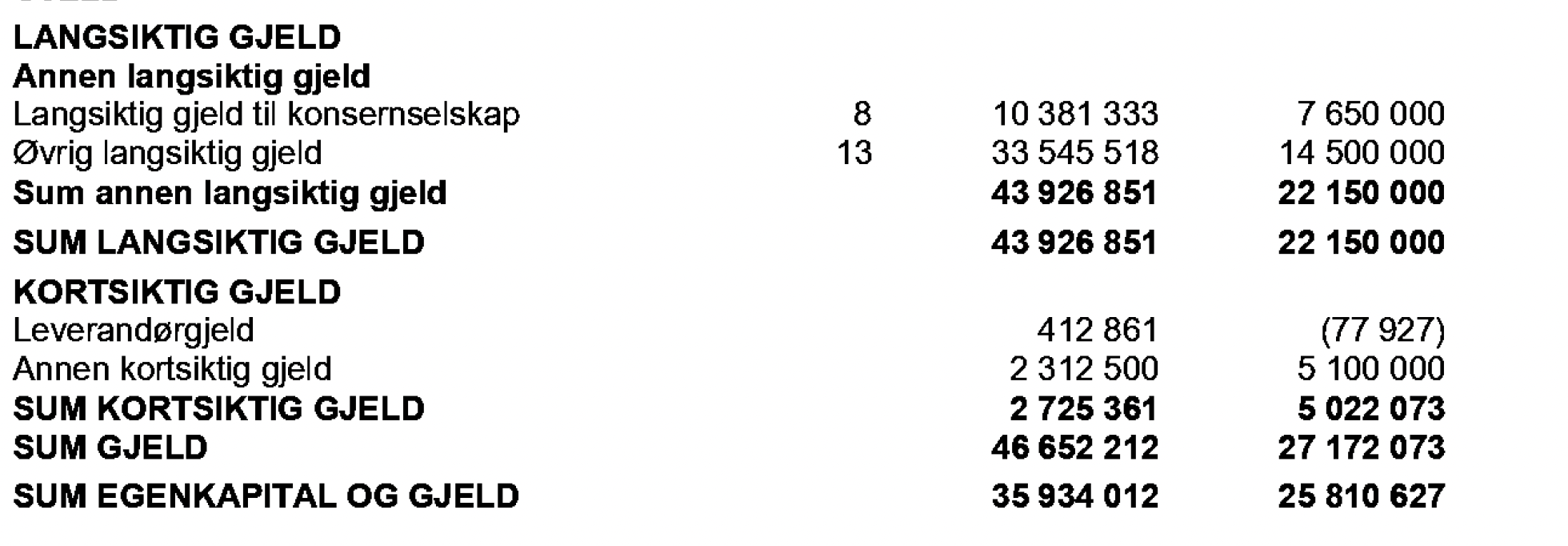 I morselskapet så det ut som et trafikkkryss
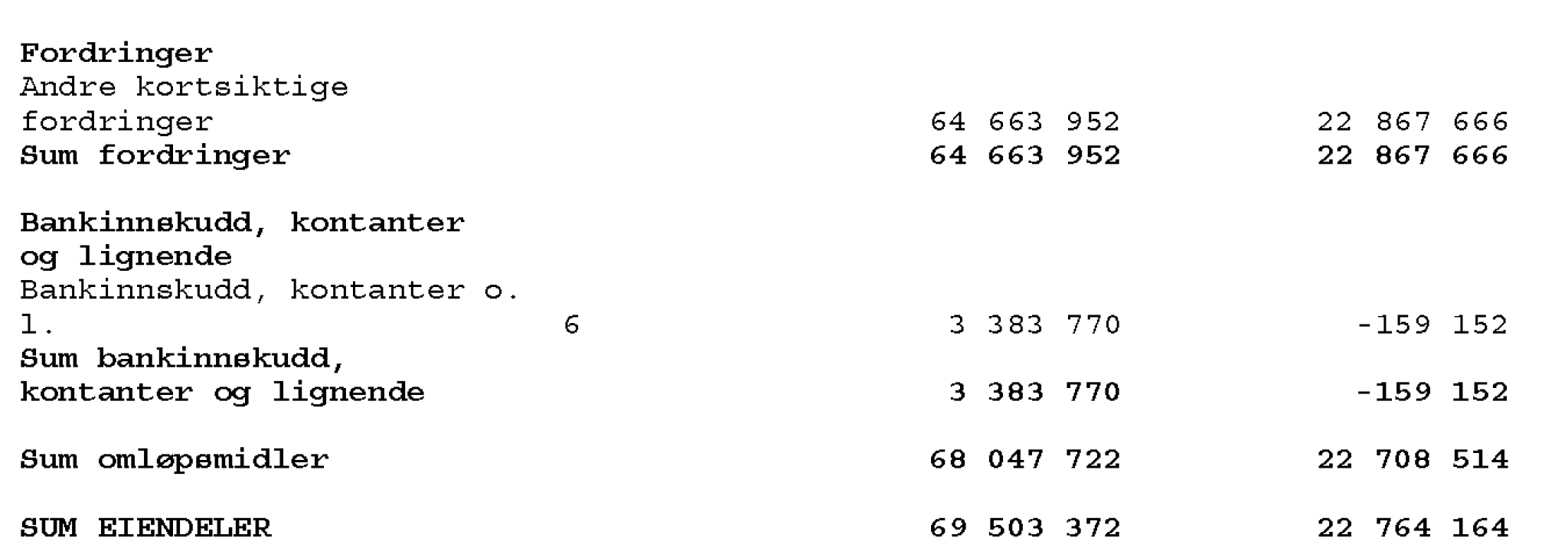 At revisor trekker seg er et tydelig «rødt flagg»
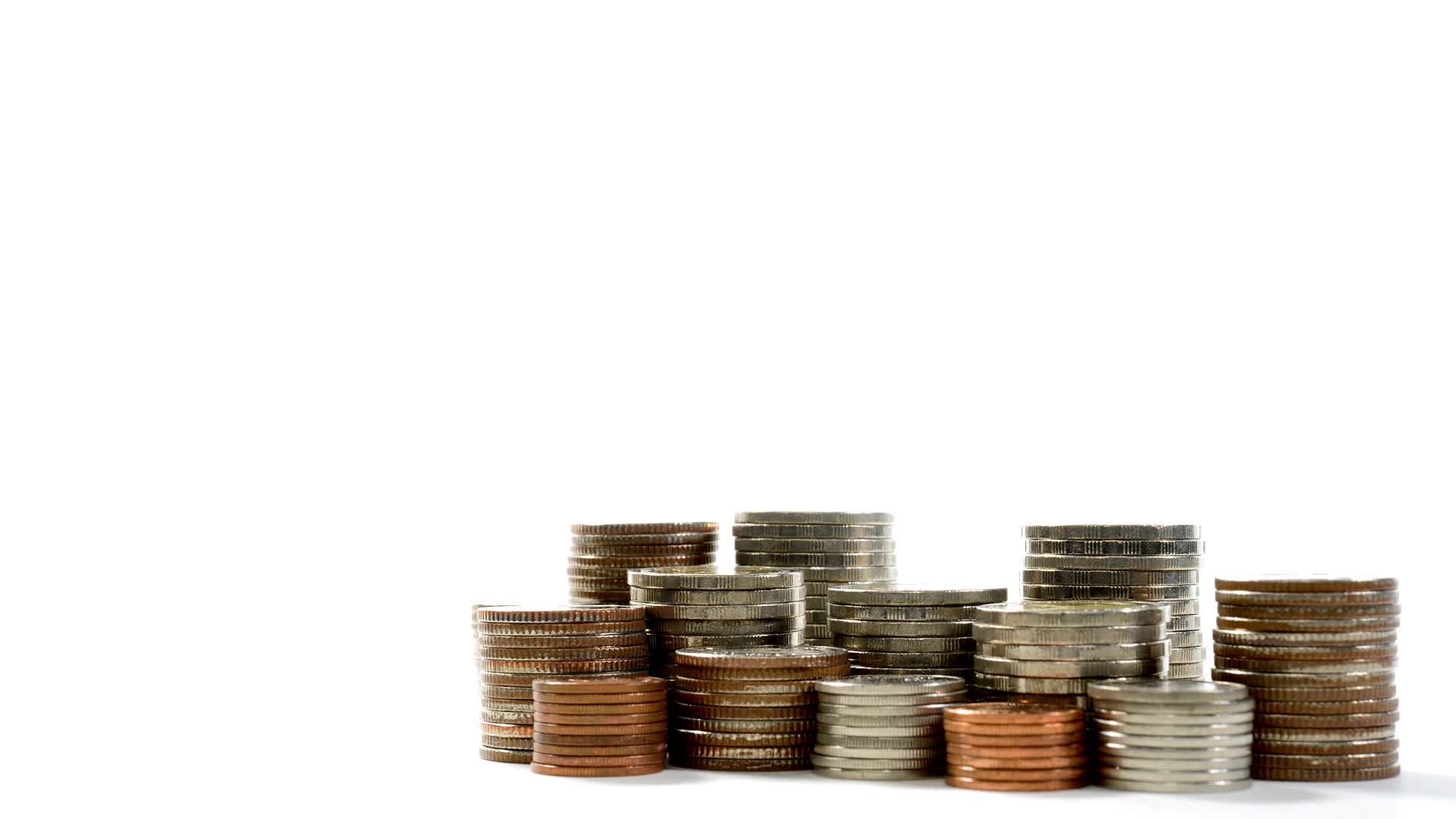 Dette med utbytte og lån
Regnskapsføring av utbytte
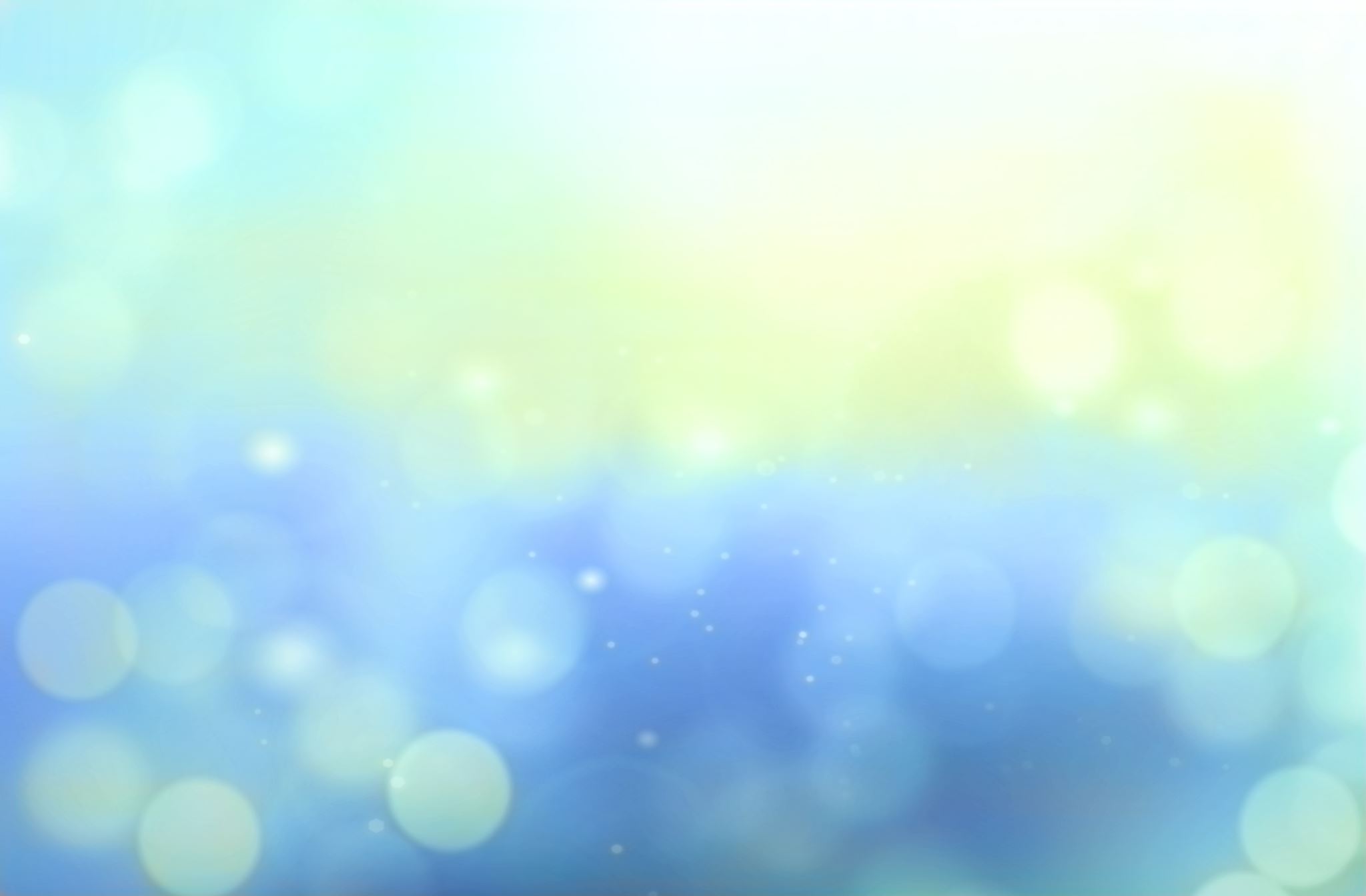 Eksempel dette selskapet deler ut utbytte:
Men….
I selskapet som mottar utbytte blir det regnskap i året det blir vedtatt på generalforsamling. 

Dette er altså investeringsselskapets andel av 2020-utbytte (55%), som vi finner i 2021-regnskapet til dette selskapet.
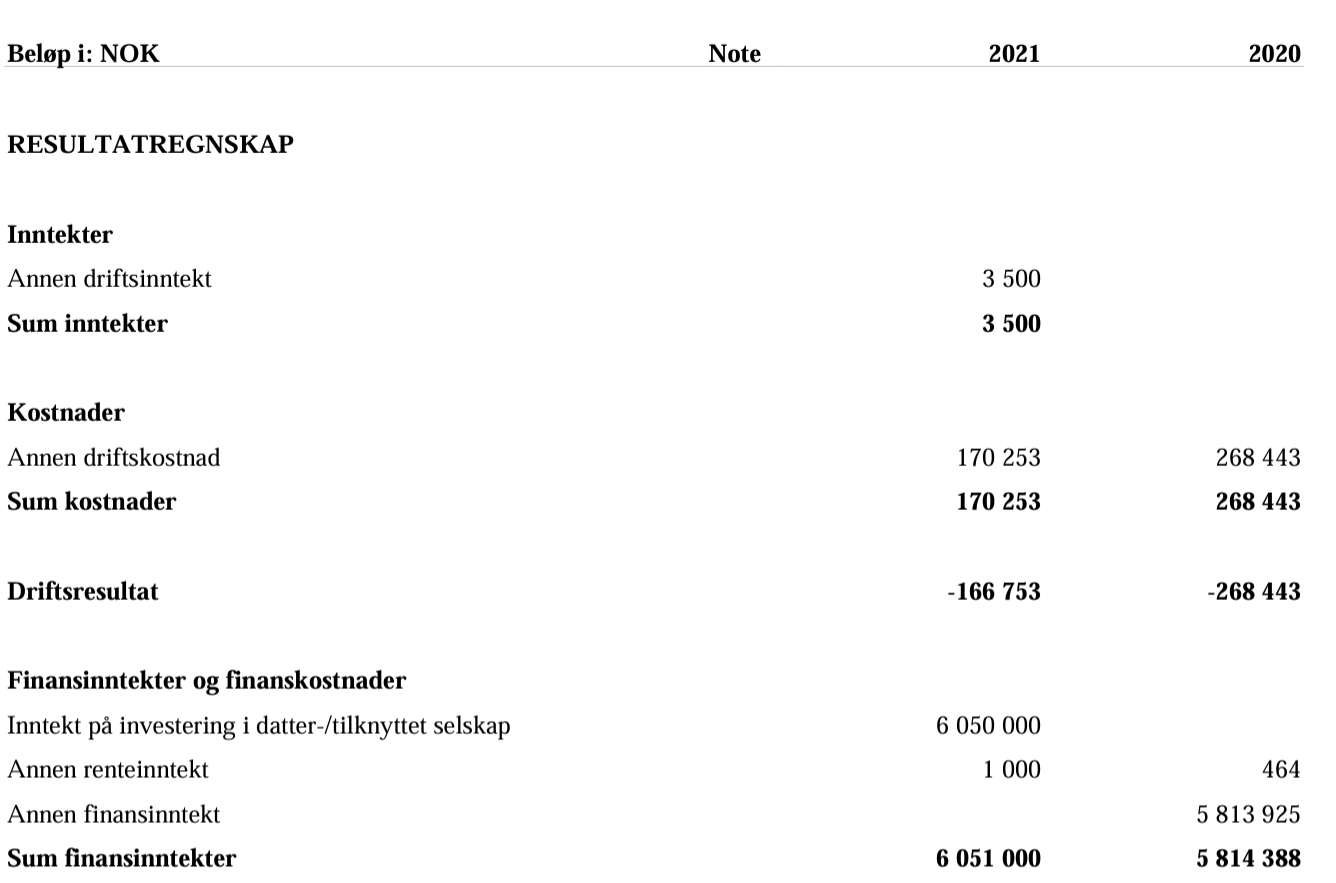 Hva med aksjonærlån?
Eks: Hanakam & Nielsen sakene
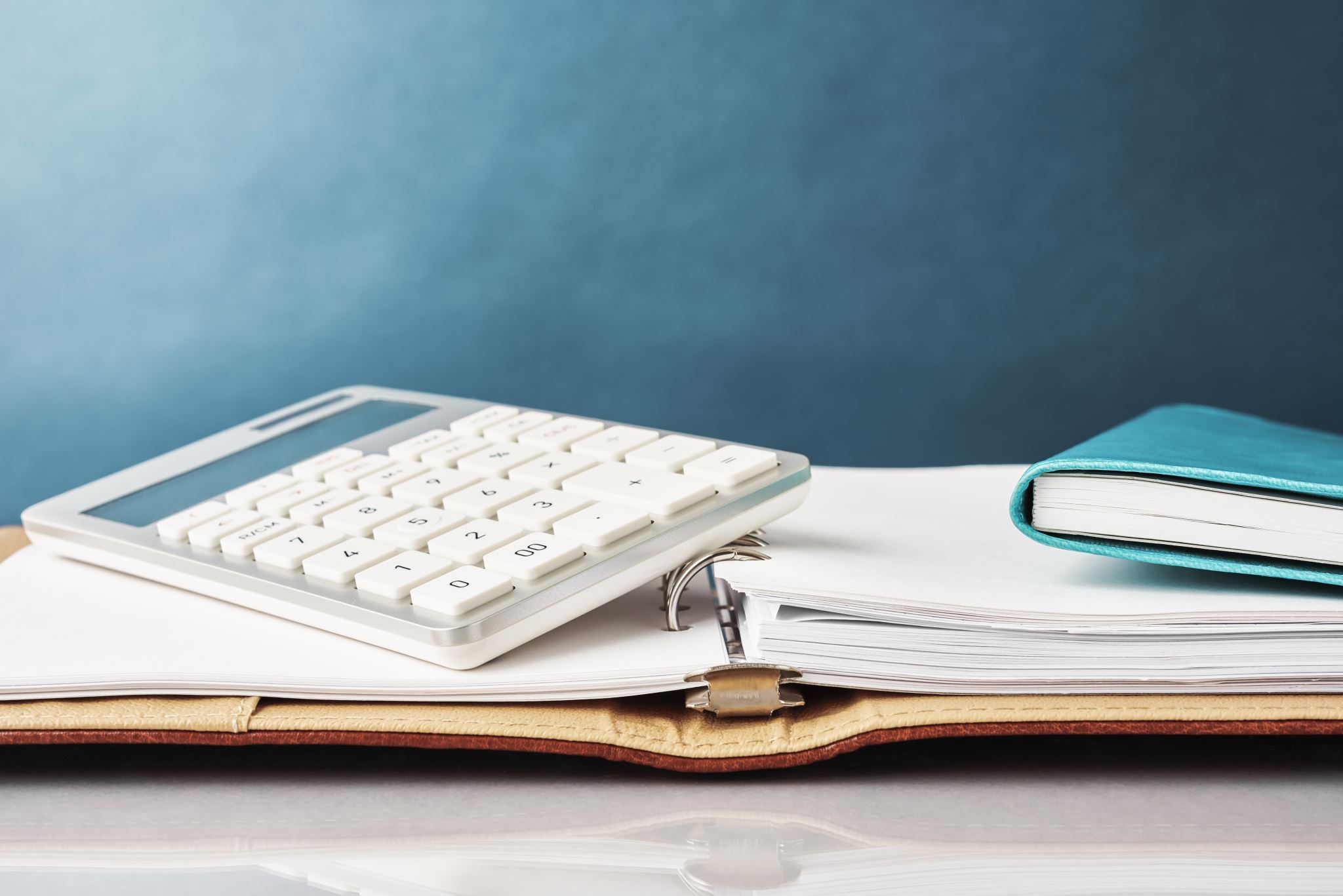 Dette med revisor…
Revisor skal være en «gatekeeper»
Noen selskaper må ha revisor. Alle aksjeselskaper der det for siste års regnskap der:
Driftsinntektene fra den samlede virksomheten må være mindre enn 7 millioner kroner.
Selskapets balansesum må være mindre enn 27 millioner kroner.
Gjennomsnittlig antall ansatte ikke overstiger 10 årsverk. 

Hvis revisor har mistanke om at han blir motarbeidet, eller bistår indirekte i økonomisk kriminalitet, skal han trekke seg.

Ny revisor må spørre tidligere revisor om hvorfor han trakk seg. Og kan da ikke automatisk godta oppdraget.

Hvis et selskap som må ha revisor ikke finner noen villige blir det tvangsoppløst!
Revisors oppgaver
Kontrollere at regnskapet ikke inneholder «vesentlige feil».
Vesentlig betyr er her en fastsatt grense. Typisk 5% av resultatet det året f.skatt eller lignende. 
Altså har revisor ikke et ansvar for å finne alle feil!

Signere på selskapets næringsoppgave til skattemyndighetene.

Føre kontroll med at selskapet følger bokføringsloven. 

Og relativt nytt: Melde fra til økokrim ved begrunnet mistanke om økonomiske lovbrudd, som hvitvasking.
Hvordan jobber revisor?
Revisor kontrollerer ikke alle transaksjoner (husk dette med vesentlighet):
Revisor må ha «betryggende sikkerhet» for at det ikke foreligger vesentlige feil.
Dvs. revisor kontrollerer et utvalg av transaksjoner der det er mange små, og typisk de største der det er stor forskjell på kronene det er snakk om. 

Der revisor finner feil med selskapets egne kontroller må han utføre mer arbeid.

Men hvis si underslaget er under hva som er regnet som vesentlig kan revisor da kanskje ikke ha ansvar for å oppdage det.
Revisors ulike konklusjoner
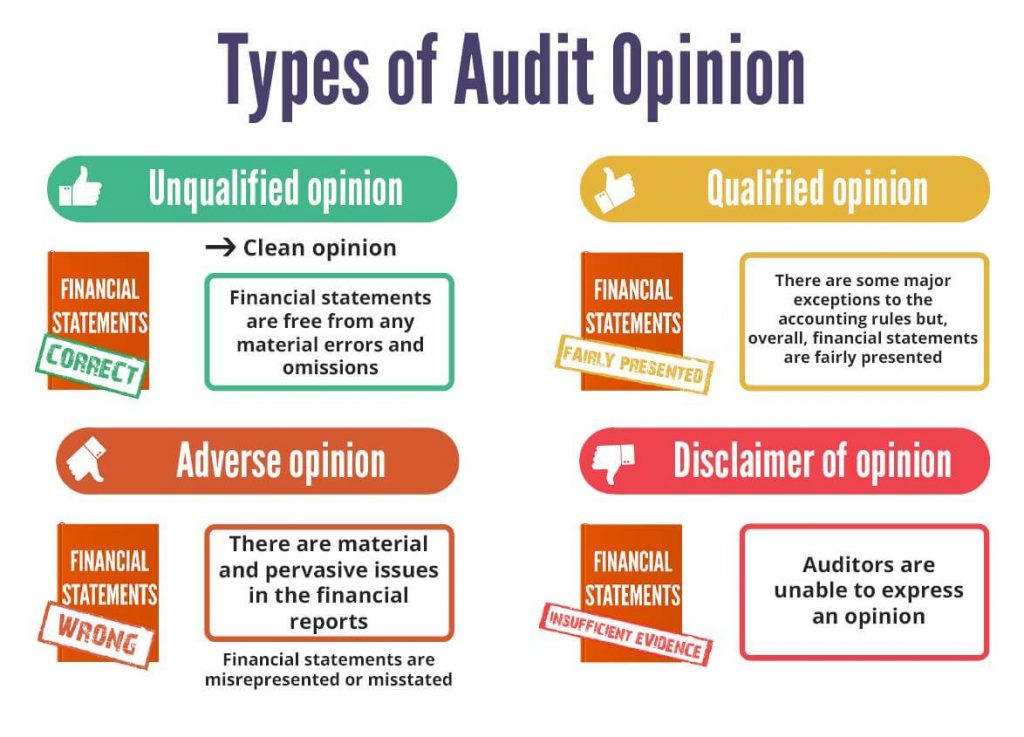 Les revisjonsberetningen nøye. Hvis revisor avviker fra beretningen (med forbehold, negativ beretning eller ikke kan uttale seg) er dette tydeligere røde flagg. 
Revisor kan også vise til vesentlig informasjon i regnskapet som du bør se nærmere på.
Masse eksempler der revisor har sovet i timen…